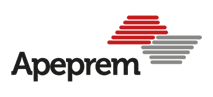 Nova Portaria de 
Parâmetros Gerais dos RPPS
Brasília/DF, 14 de outubro de 2020
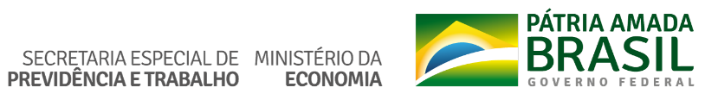 Por que uma nova Portaria?
Qual a norma que regula os parâmetros gerais atualmente?

EC nº 103, de 2019?

Decreto nº 10.139, de 2019:

Portarias: 154, de 2008; 402, de 2008; 185, de 2015; 527, de 2016;
IN: 1, de 2010; 2, de 2014; 1 de 2016;
ON: 2 de 2009.
GT - CNRPPS
I - 4 (quatro) representantes da Secretaria de Previdência da Secretaria Especial de Previdência e Trabalho do Ministério da Economia;

II - 2 (dois) representante da Secretaria de Gestão e Desempenho de Pessoal da Secretaria Especial de Desburocratização, Gestão e Governo Digital do Ministério da Economia;

III - 4 (quatro) representantes do Conselho Nacional dos Regimes Próprios de Previdência Social - CNRPPS; e

IV - 4 (quatro) representantes da Comissão Permanente de Acompanhamento de Ações Judiciais Relevantes - COPAJURE do Conselho Nacional dos Dirigentes de Regimes Próprios de Previdência Social - CONAPREV.
GT - CNRPPS
a) DAVID PINHEIRO MONTENEGRO;
b) LEONARDO DA SILVA MOTTA;
c) MARINA ANDRADE PIRES SOUSA; e
d) MARIO HUMBERTO CABUS MOREIRA.

a) LUIS GUILHERME DE SOUZA PEÇANHA; e
b) TEOMAIR CORREIA DE OLIVEIRA.

a) BRUNO SÁ FREIRE MARTINS da ANEPREM;
b) FERNANDO ZANELLI do Estado de São Paulo;
c) MAGADAR ROSALIA COSTA BRIGUET da ABIPEM; e
d) ROSANA MENDES FALCÃO do Município de Salvador/BA.

a) FABIANO JORGE STAINZACK do Estado do Paraná;
b) MAJOLY ALINE DOS ANJOS HARDY do Município de Curitiba/PR;
c) RAFAEL DA CRUZ LAURIA do Município de Manaus/AM; e
d) ROGER NASCIMENTO DOS SANTOS, do Estado de Rondônia.
NOVA PORTARIA
DEFINIÇÕES
DO CARÁTER CONTRIBUTIVO
	LIMITES DE CONTRIBUIÇÃO
	DO RPPS COM REFERENDO INTEGRAL
	BASE DE CÁLCULO DE CONTRIBUIÇÕES
	PARCELAMENTO DE DÉBITOS
	DAÇÃO EM PAGAMENTO
	DA CONTRIBUIÇÃO DOS SEGURADOS CEDIDOS, AFASTADOS E LICENCIADOS
DO EQUILÍBRIO FINANCEIRO E ATUARIAL
DA GESTÃO DO REGIME PRÓPRIO
DO REQUISITO DOS DIRIGENTES DO ÓRGÃO OU ENTIDADE GESTORA
DA UTILIZAÇÃO DOS RECURSOS PREVIDENCIÁRIOS
NOVA PORTARIA
DA ESCRITURAÇÃO CONTÁBIL
DO DEPÓSITO E APLICAÇÃO DE RECURSOS
DA CONCESSÃO DE BENEFÍCIOS
DISPOSIÇÕES GERAIS SOBRE BENEFÍCIOS
DOS DOCUMENTOS COMPROVATÓRIOS DO TEMPO E REMUNERAÇÃO DE CONTRIBUIÇÃO
APLICAÇÃO DOS ACORDOS INTERNACIONAIS DE PREVIDÊNCIA SOCIAL QUAL ALCANCEM LEGISLAÇÃO DOS RPPS
PROGRAMA DE CERTIFICAÇÃO INSTITUCIONAL - PRÓ-GESTÃO-RPPS
DO INDICADOR DE SITUAÇÃO PREVIDENCIÁRIA
NOVA PORTARIA
Art. 46.  Os entes federativos poderão estabelecer regras específicas para concessão, cálculo e reajustamento dos benefícios de aposentadoria e pensão por morte pelo RPPS, desde que fundadas em prévio estudo atuarial que demonstre a manutenção do equilíbrio financeiro e atuarial previsto no art. 40 da Constituição Federal e observados os seguintes parâmetros estabelecidos no mesmo artigo pela Emenda Constitucional nº 103, de 2019:
I - as idades mínimas para aposentadoria deverão ser definidas mediante emenda às Constituições ou Leis Orgânicas, observando-se que os ocupantes do cargo de professor terão idade mínima reduzida em 5 (cinco) anos em relação às idades dos demais segurados do RPPS, desde que comprovem tempo de efetivo exercício das funções de magistério na educação infantil e no ensino fundamental e médio, definidas no parágrafo único.
NOVA PORTARIA
III - deverão ser estabelecidos em lei complementar do ente federativo idade e tempo de contribuição diferenciados exclusivamente para aposentadoria dos seguintes segurados:
a) com deficiência, previamente submetidos a avaliação biopsicossocial realizada por equipe multiprofissional e interdisciplinar;
b) ocupantes do cargo de agente penitenciário, de agente socioeducativo ou de policial civil do Distrito Federal, o policial da Câmara dos Deputados, do Senado Federal, da Polícia Federal, da Polícia Rodoviária Federal e da Polícia Ferroviária Federal;
c) cujas atividades sejam exercidas com efetiva exposição a agentes químicos, físicos e biológicos prejudiciais à saúde, ou associação desses agentes, vedada a caracterização por categoria profissional ou ocupação;
NOVA PORTARIA
IV - deverão ser disciplinados por lei ordinária do ente federativo:
a) aposentadoria por incapacidade permanente para o trabalho, no cargo em que estiver investido o segurado, quando insuscetível de readaptação, hipótese em que será obrigatória a realização de avaliações periódicas para verificação da continuidade das condições que ensejaram a concessão da aposentadoria;
b) regras para cálculo e reajustamento dos proventos de aposentadoria;
c) pensão por morte, a qual tratará de forma diferenciada a hipótese de morte dos segurados de que trata a alínea “b” do inciso III do caput, decorrente de agressão sofrida no exercício ou em razão da função, observada a garantia de benefício não inferior ao valor do salário mínimo, quando se tratar da única fonte de renda formal auferida pelo dependente.
NOVA PORTARIA
§ 1º  Conforme § 2º do art. 67 da Lei nº 9.394, de 20 de dezembro de 1996, são consideradas funções de magistério as exercidas por segurado ocupante de cargo de professor no desempenho de atividades educativas, quando exercidas em estabelecimento de educação básica, formada pela educação infantil, ensino fundamental e médio, em seus diversos níveis e modalidades, incluídas, além do exercício de docência, as de direção de unidade escolar e as de coordenação e assessoramento pedagógico.
NOVA PORTARIA
§ 2º  São vedados:
a) o estabelecimento de idade de aposentadoria compulsória diversa da prevista na Lei Complementar nº 152, de 3 de dezembro de 2015 .
b) a edição de lei que estabeleça regras gerais ou de transição com adoção de requisitos ou critérios diferenciados para concessão de benefícios pelo RPPS, ressalvada a redução de idade para o ocupante do cargo de professor de que trata o inciso I e as hipóteses de aposentadorias especiais previstas no inciso III do caput;
c) a dispensa de cumprimento dos requisitos de idade e tempo de contribuição mínimos para concessão de aposentadoria voluntária .
d) a previsão de proventos de aposentadoria inferiores ao valor do salário mínimo ou superiores ao limite máximo estabelecido para o RGPS, observado o disposto no § 5º do art. 23 e nos §§ 14 a 16 do art. 40 da Constituição Federal.
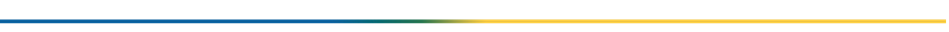 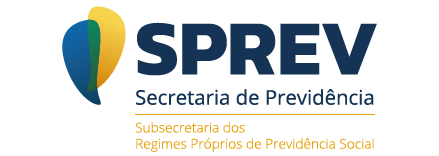 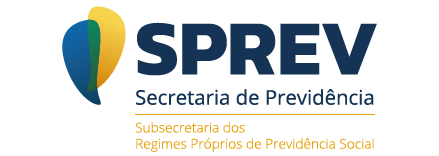 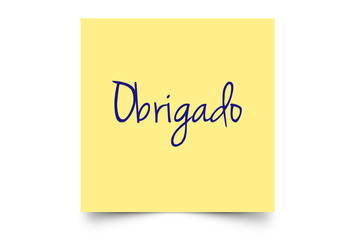 Leonardo da Silva Motta
 Coordenador-Geral de Normatização e Acompanhamento Legal
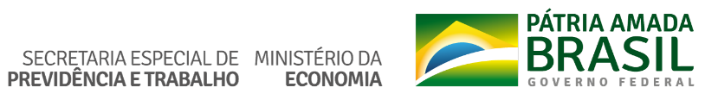